SZKOLENIE  PODSTAWOWE STRAŻAKÓW RATOWNIKÓW OSP
TEMAT 29: 
Postępowanie w czasie akcji z występowaniem substancji niebezpiecznych
str. 2
MATERIAŁ NAUCZANIA
Charakterystyka oznaczeń pojazdów przewożących substancje niebezpieczne;
 Najczęściej transportowane substancje niebezpieczne;
 Zasady współdziałania z jednostkami ratowniczymi PSP.

Czas: 1T
str. 3
Charakterystyka oznaczeń pojazdów przewożących substancje niebezpieczne
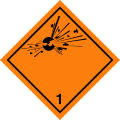 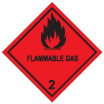 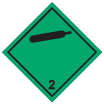 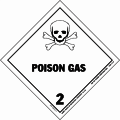 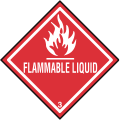 KLASA MAERIAŁU:


1 – Materiały i przedmioty wybuchowe
2 – Gazy
3 – Materiały ciekłe zapalne
4.1 – Materiały stałe zapalne, materiały samoreaktywne oraz materiały wybuchowe stałe odczulone
4.2 – Materiały samozapalne
4.3 – Materiały wytwarzające w zetknięciu z wodą gazy zapalne
5.1 – Materiały utleniające
5.2 – Nadtlenki organiczne
6.1 – Materiały trujące
6.2 – Materiały zakaźne
7 – Materiały promieniotwórcze
8 – Materiały żrące
9 – Różne materiały i przedmioty niebezpieczne
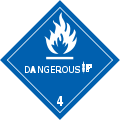 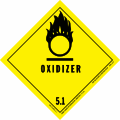 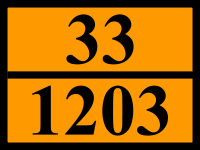 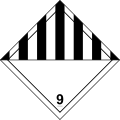 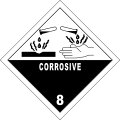 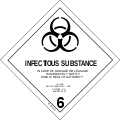 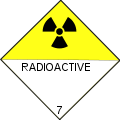 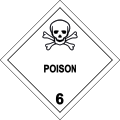 str. 4
Charakterystyka oznaczeń pojazdów przewożących substancje niebezpieczne
Zasady i sposoby oznakowania materiałów niebezpiecznych w transporcie
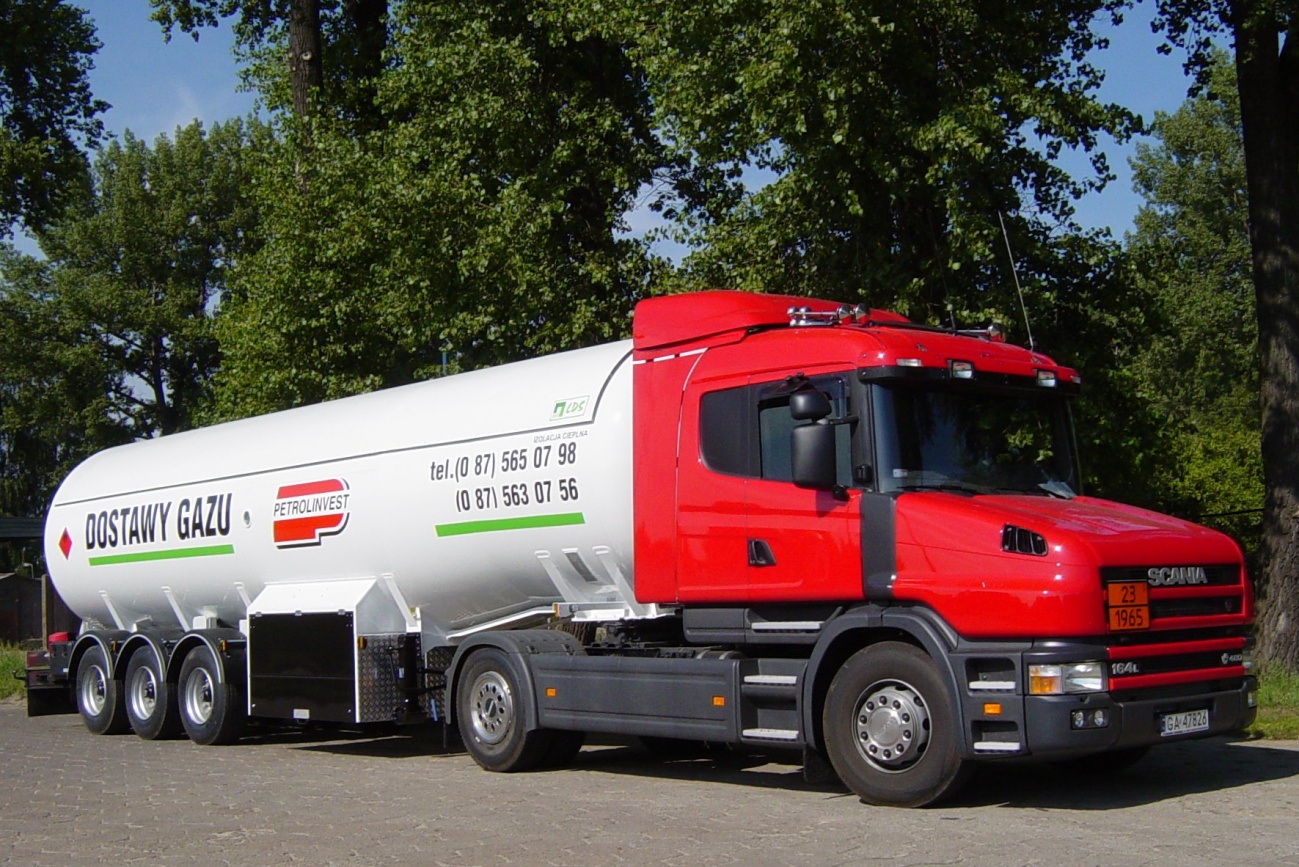 str. 5
Charakterystyka oznaczeń pojazdów przewożących substancje niebezpieczne
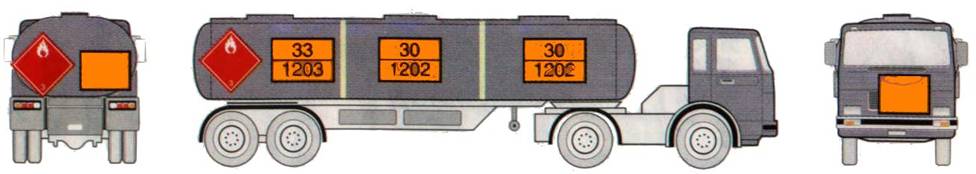 Przykład: Samochód cysterna z dwoma substancjami płynnymi rozmieszczonymi w trzech zbiornikach
str. 6
Charakterystyka oznaczeń pojazdów przewożących substancje niebezpieczne
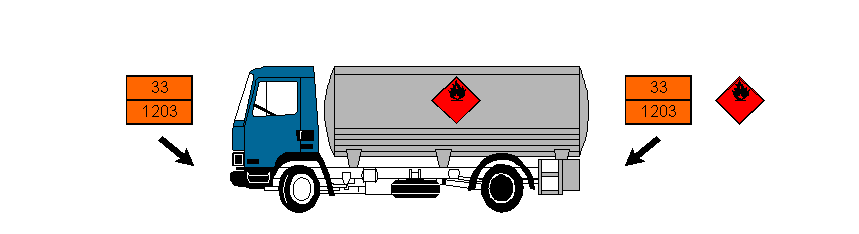 Przykład: transport substancji płynnej - Benzyna
str. 7
Charakterystyka oznaczeń pojazdów przewożących substancje niebezpieczne
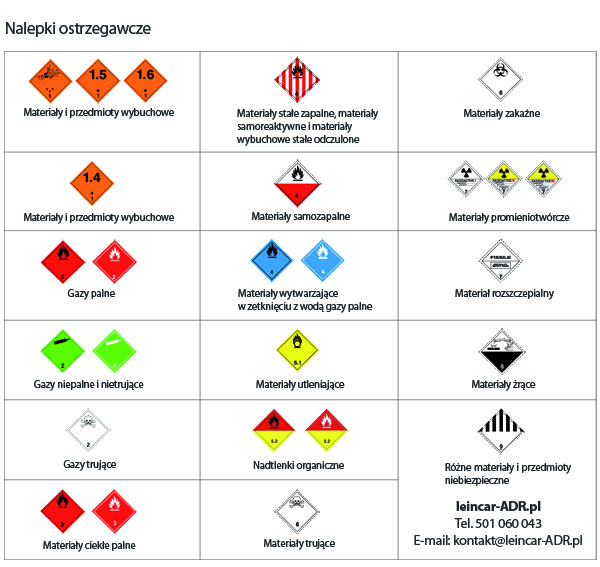 str. 8
Zakresy realizacji ratownictwa chemiczno-ekologicznego realizowanego w ramach KSRG
Zakres podstawowy – dotyczy realizacji zadań w czasie działań ratowniczych, w ramach posiadanego sprzętu ratowniczego  wykrywczo – pomiarowego, przez każdą jednostkę ochrony przeciwpożarowej należącą do KSRG w tym OSP.
Zakres specjalistyczny – dotyczy realizacji pełnego zakresu zadań w czasie działań ratowniczych przez specjalistyczną grupę ratownictwa chemiczno – ekologicznego w oparciu o minimalny standard sprzętowy ujęty w wytycznych dot. organizacji ratownictwa chemiczno – ekologicznego
str. 9
Zakres podstawowy
1.   Określenie warunków zewnętrznych zdarzenia, w tym zjawiska towarzyszące zdarzeniu   np. : pożar, wybuch, opary
2. Podjęcie próby identyfikacji zagrożenia– źródło informacji np.: kierowca, konwojent, maszynista, pracownicy zakładu, oznakowanie pojazdów i opakowań, dokumenty przewozowe, dokumentacja techniczno – ruchowa, plany ratownicze
Górna część tablicy
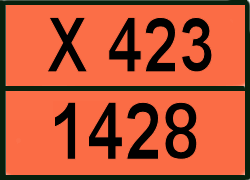 Pierwsza cyfra - rodzaj niebezpieczeństwa materiału
  2 - oznacza gaz
  3 - łatwopalność cieczy / par / gazów
  4 - materiał stały zapalny
  5 - materiał utleniający / podtrzymujący palenie
  6 - materiał trujący
  7 - materiał radioaktywny
  8 - materiał żrący
  x - zakaz kontaktu materiału z wodą
  (wydzielanie gazów łatwopalnych/trujących w kontakcie z wodą )
str. 10
Zakres podstawowy
Druga i trzecia cyfra - stopień zagrożenia
  0 - brak dodatkowego zagrożenia
  1 - wybuchowość
  2 - zdolność wytwarzania gazu
  3 - łatwopalność
  5 - właściwości utleniające
  6 - toksyczność
  7 - działanie radioaktywne
  8 - działanie żrące
  9 - niebezpieczeństwo gwałtownej i samoczynnej reakcji
  Podwójna cyfra oznacza zintensyfikowanie głównego
  zagrożenia np. 66 - bardzo toksyczny
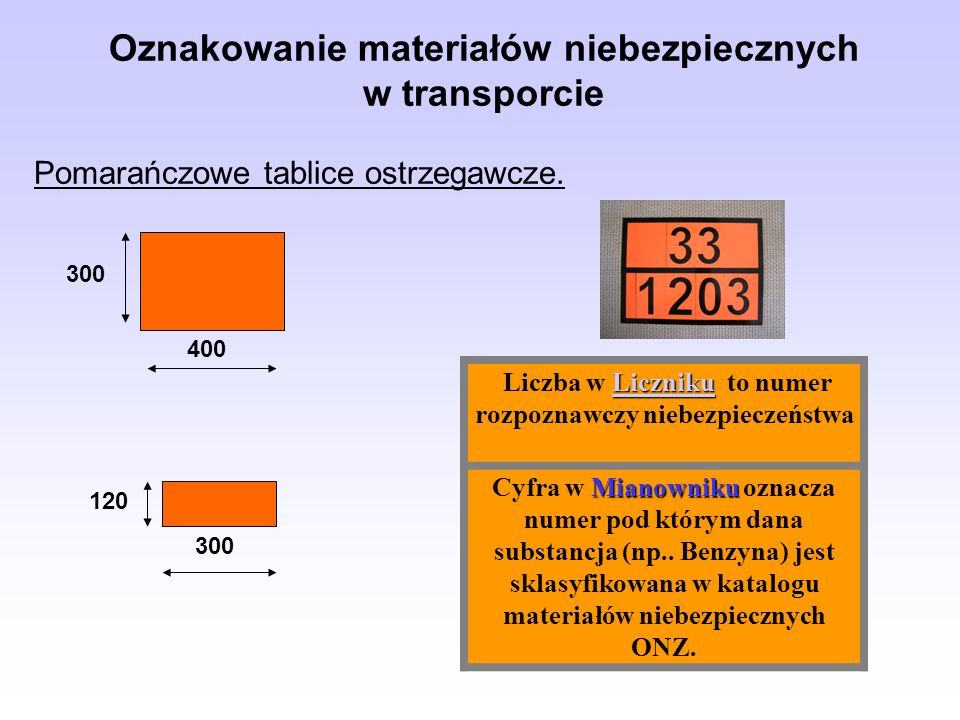 str. 11
Zakres podstawowy
3. Ewakuację poszkodowanych i zagrożonych ludzi oraz zwierząt poza strefę zagrożenia


W strefie I prowadzi się akcję ratunkową polegającą głównie na likwidacji źródeł emisji, wycieku czy rozsypu, oraz na niszczeniu i neutralizacji wydostających się do środowiska. Charakteryzuje się ona przekroczonym poziomem NDS i jest wyznaczana gazometrycznie, a osoby w niej działające powinny znajdować się w odzieży gazoszczelnej. Z tej strefy ewakuuje się w pierwszej kolejności osoby poszkodowane na punkt pomocy medycznej znajdujący się w strefie drugiej.

Strefa II przeznaczona jest do rozmieszczenia pozostałych służb ratunkowych i prowadzenia odpowiednich czynności przygotowawczych. W strefie tej nie wymagana jest odzież gazoszczelna i w razie potrzeby można stosować maski filtracyjne. Granice stref w przypadku gazów i cieczy mogą ulegać zmianie ze względu na zmianę kierunku wiatru, lub intensywności parowania, dlatego konieczne jest prowadzenie nieustannego rozpoznania gazometrycznego i eksplozymetrycznego. W tej strefie organizuje się punkt pomocy medycznej PPM
str. 12
Zakres podstawowy
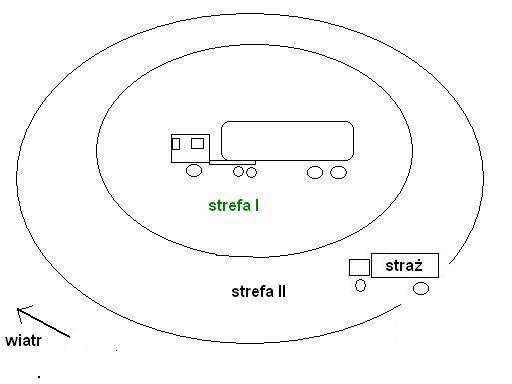 str. 13
Zakres podstawowy
4. Ostrzeganie i alarmowanie o zagrożeniu oraz informowanie o zasadach zachowania się;

5. Przeprowadzenie pomiarów za pomocą dostępnych przyrządów;
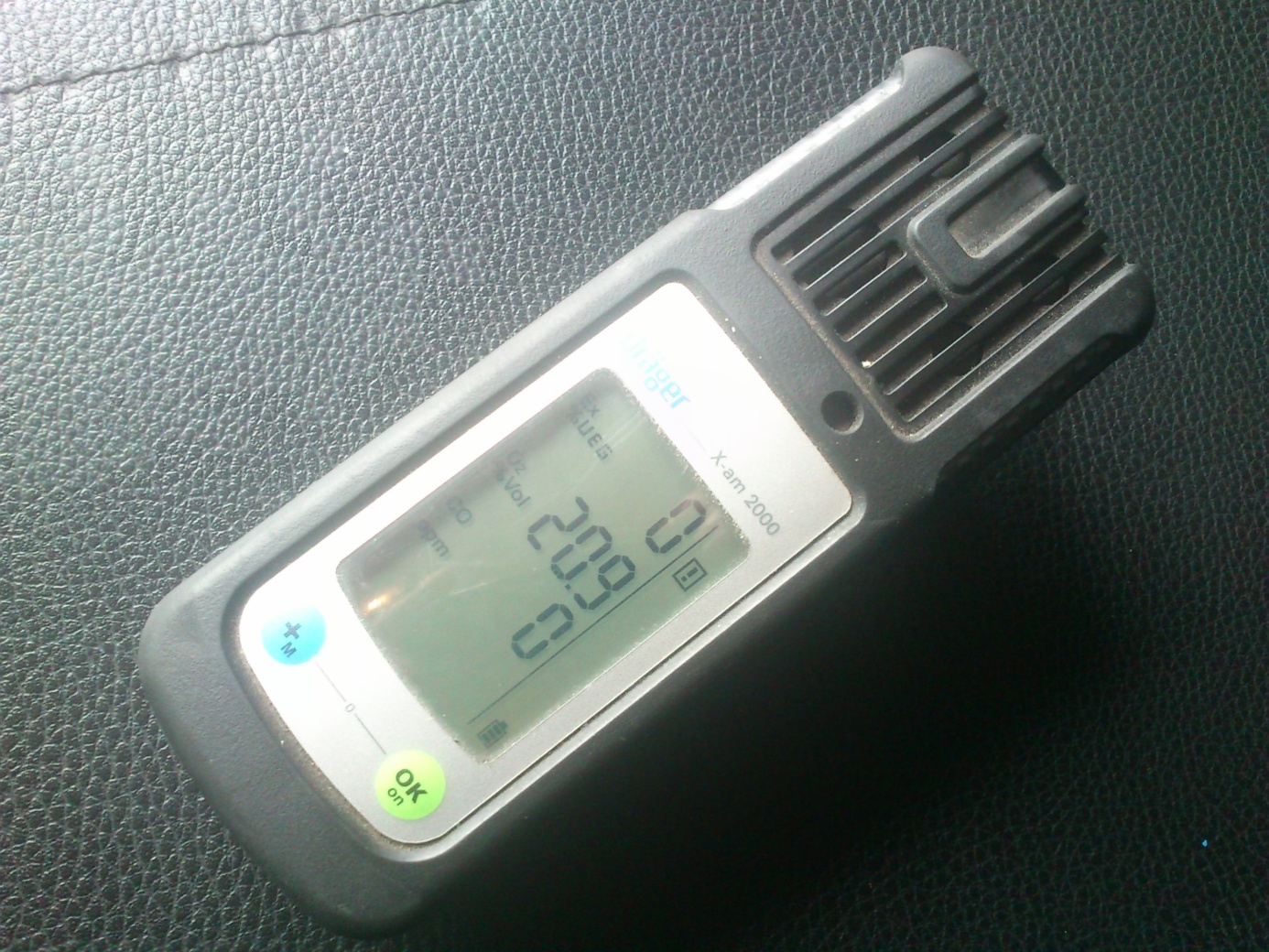 Przenośny detektor gazów Drager X-am 2000 jest przyrządem do pomiaru 1  4 gazów równocześnie tj. gazy wybuchowe, tlen, tlenek węgla i siarkowodór. Niewielkie i ergonomiczne wymiary pozwalają na komfortową pracę ratownika w każdych warunkach
str. 14
Zakres podstawowy
6. Ograniczanie skutków wycieku substancji ropopochodnych;
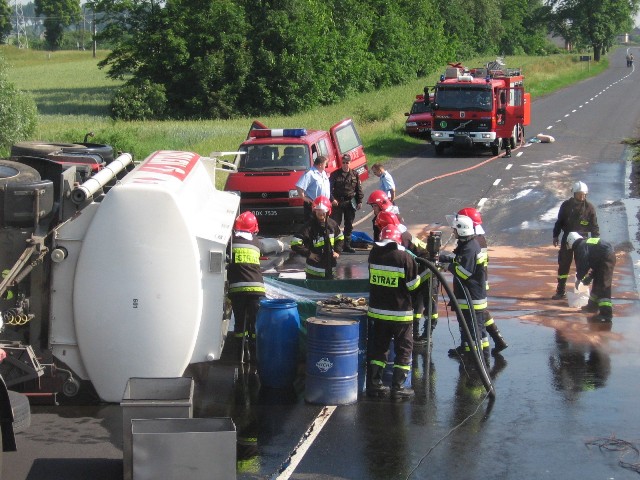 str. 15
Zakres podstawowy
7.  Stawianie kurtyn wodnych
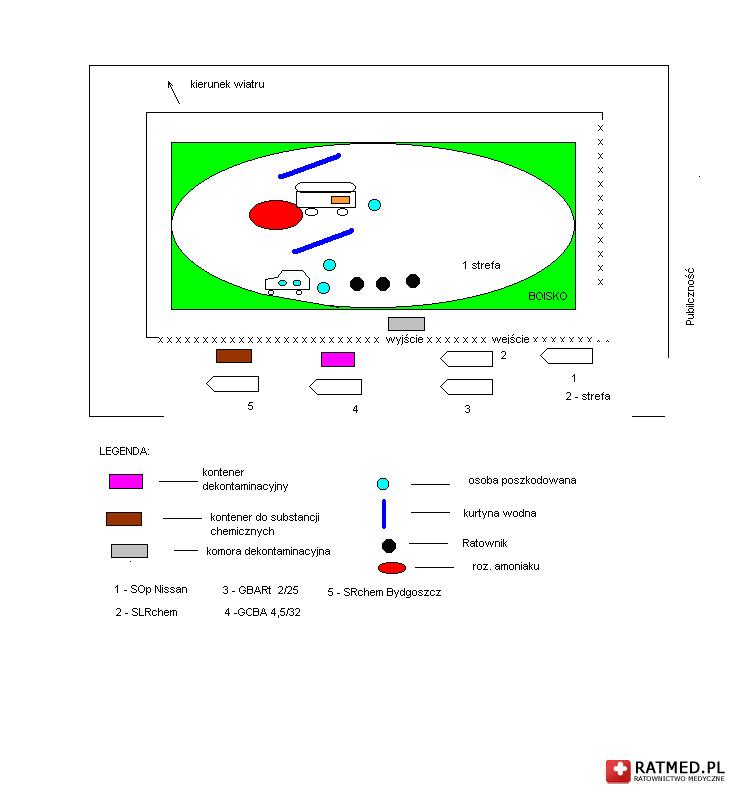 str. 16
Zakres podstawowy
8. Prowadzenie czynności w zakresie dekontaminacji wstępnej ludzi na granicy strefy zagrożenia przy użyciu dostępnego sprzętu;
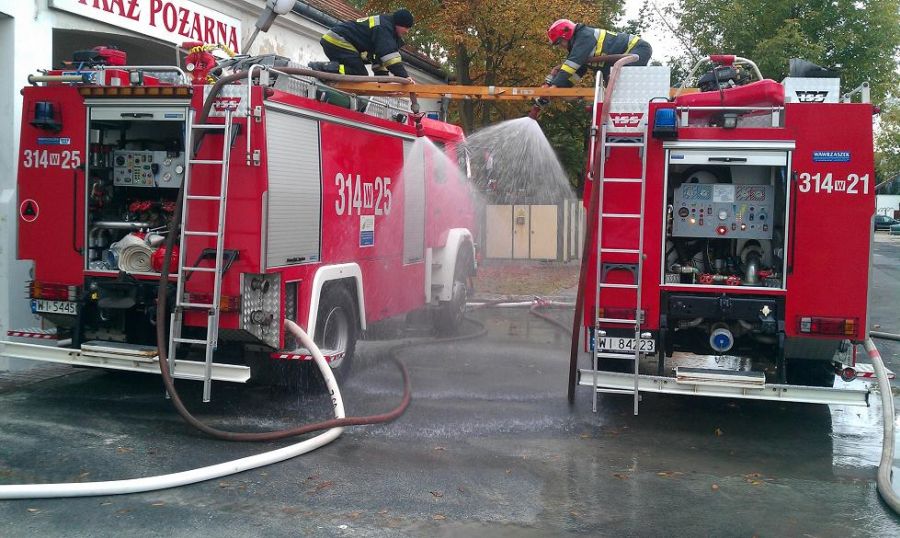 str. 17
Zakres podstawowy
9. Kwalifikowaną pierwszą pomoc poza strefą zagrożenia;

10. Współdziałanie z innymi podmiotami ratowniczymi, w tym ze Specjalistyczną Grupą Ratownictwa Chemiczno-Ekologicznego (SGR CHEM-EKO) lub Zastępem Rozpoznania Chemicznego (ZRCHEM);











11. Wykonywanie innych czynności wg posiadanego sprzętu oraz wiedzy w danym zakresie.
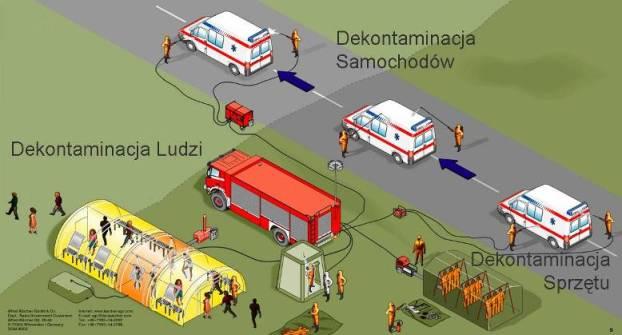 str. 18
Zakres podstawowy
W przypadku jednostek, które nie spełniają standardu wyposażenia w zakresie podstawowym, pierwszy zastęp przybyły na miejsce zdarzenia realizuje:

a) Określenie warunków zewnętrznych zdarzenia, w tym zjawiska towarzyszące zdarzeniu np.: pożar, wybuch, opary, efekty dźwiękowe, stan nasycenia  infrastrukturą techniczną itp.;

b) Podejmuje próbę identyfikacji substancji chemicznej – źródło informacji np.: kierowca, konwojent, maszynista, pracownicy zakładu, oznakowanie pojazdów i opakowań, dokumenty przewozowe, dokumentacja techniczno-ruchowa, plany ratownicze itp.;

c) Zabezpiecza miejsce zdarzenia i wyznacza strefę zagrożenia;

d) Ustala liczbę osób poszkodowanych i zagrożonych (bez wchodzenia w strefę zagrożenia);

e) Realizuje co najmniej pierwszą pomoc poza strefą zagrożenia;

f) Ostrzega ludność o zagrożeniu i w razie konieczności ewakuuje ludzi, zwierzęta i mienie poza strefę zagrożenia;

g) Wykonuje inne czynności wg posiadanego sprzętu oraz wiedzy w danym zakresie;

h) Przekazuje informacje do właściwego Stanowiska Kierowania KM/P PSP.
str. 19
Zasady dojazdu i ustawienia pojazdów
przestrzeganie zasad bezpiecznego dojazdu,
 dojazd i ustawienie pojazdu od strony nawietrznej,
 w odległości bezpiecznej,
 ustawienie w sposób zapewniający sprawną 		ewakuację,
 uwzględnić warunki atmosferyczne oraz			topografię terenu.
str. 20
Bibliografia:
Ustawa z dnia 25 lutego 2011 r. o substancjach chemicznych i ich mieszaninach (Dz.U. 2011 nr 63 poz. 322);
Umowa europejska dotycząca międzynarodowego przewozu drogowego towarów niebezpiecznych (ADR);
Rozporządzenie Ministra Infrastruktury z dnia 31 grudnia 2002 r. w sprawie warunków technicznych pojazdów oraz zakresu ich niezbędnego wyposażenia (Dz.U. 2003 nr 32 poz. 262);
str. 21
Bibliografia:
Zasady organizacji ratownictwa chemicznego i ekologicznego w Krajowym Systemie Ratowniczo-Gaśniczym (lipiec 2013r.);